Climate Leadership Academy
Welcome!
From Risk Barriers to Results: Managing the Risks of Urban Infrastructure
CityLinks Pilot Partnership Between US and ASEAN Member States
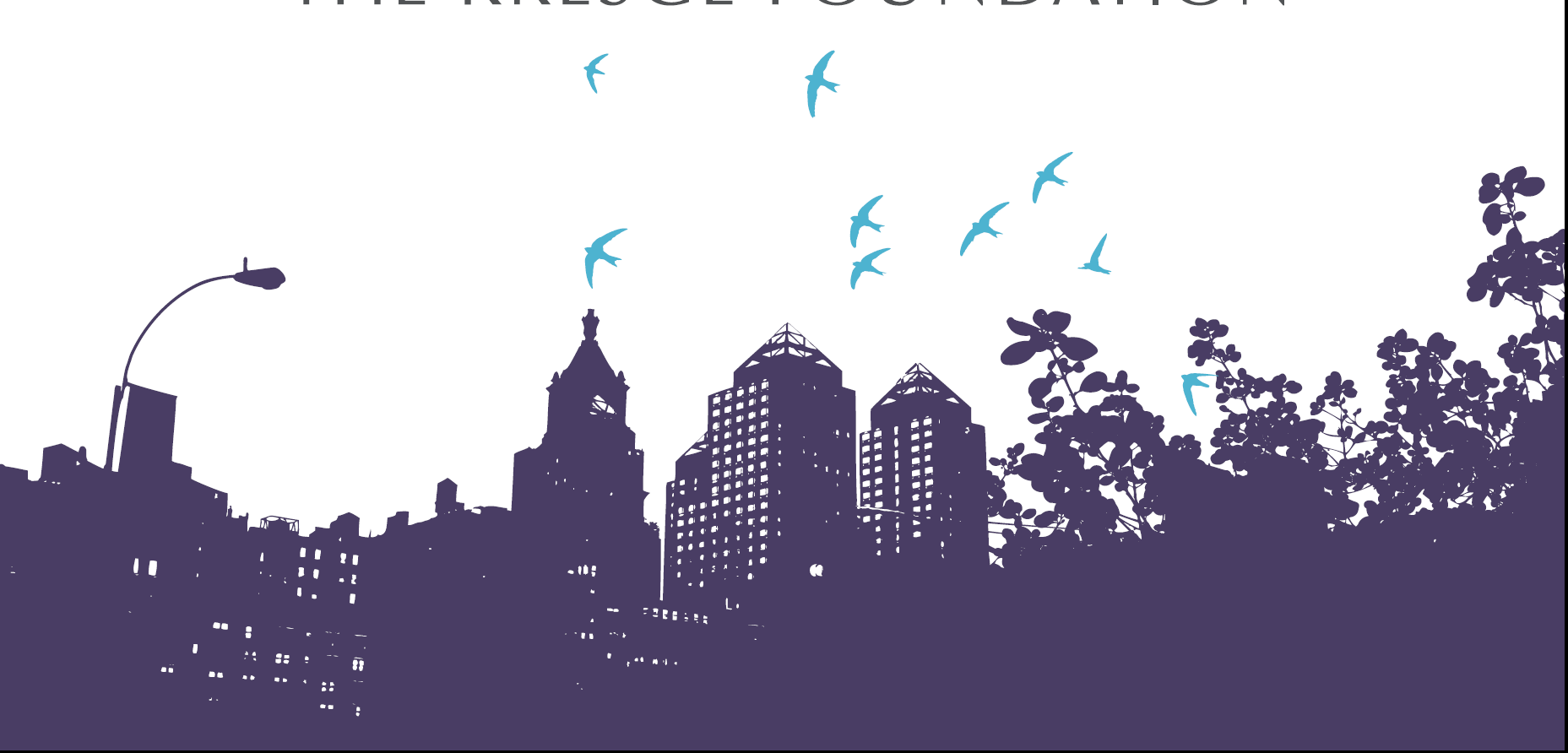 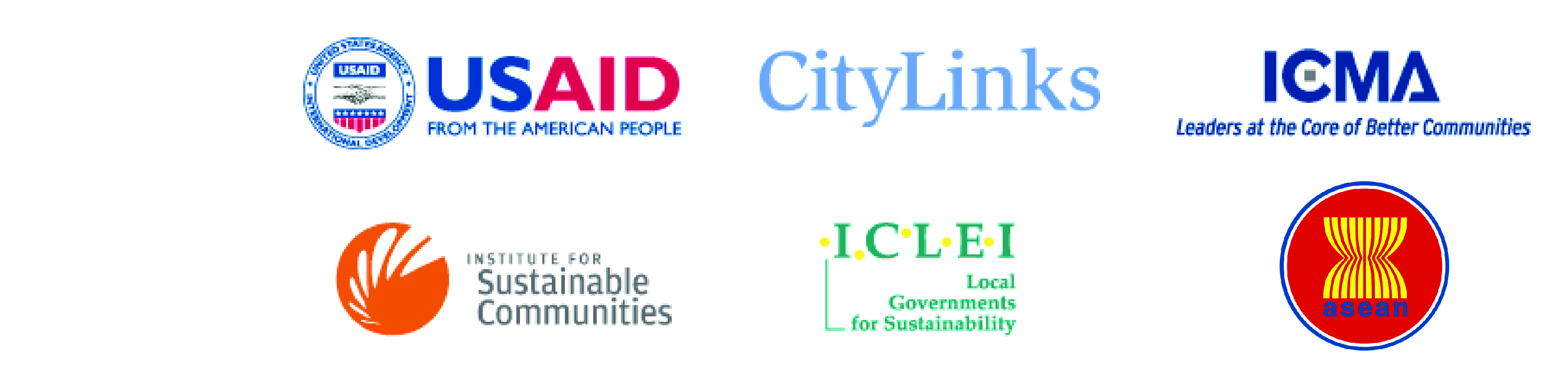 Our goal, simply put…
…to help you do your jobs even better by providing information about the barriers and opportunities to improve urban climate adaptation through resilient urban infrastructure….
[Speaker Notes: Engage engage engage! This is a peer-learning event, the more you put in the more you and everyone get out. 

Accelerate and advance implementation 

Peer learning and networking]
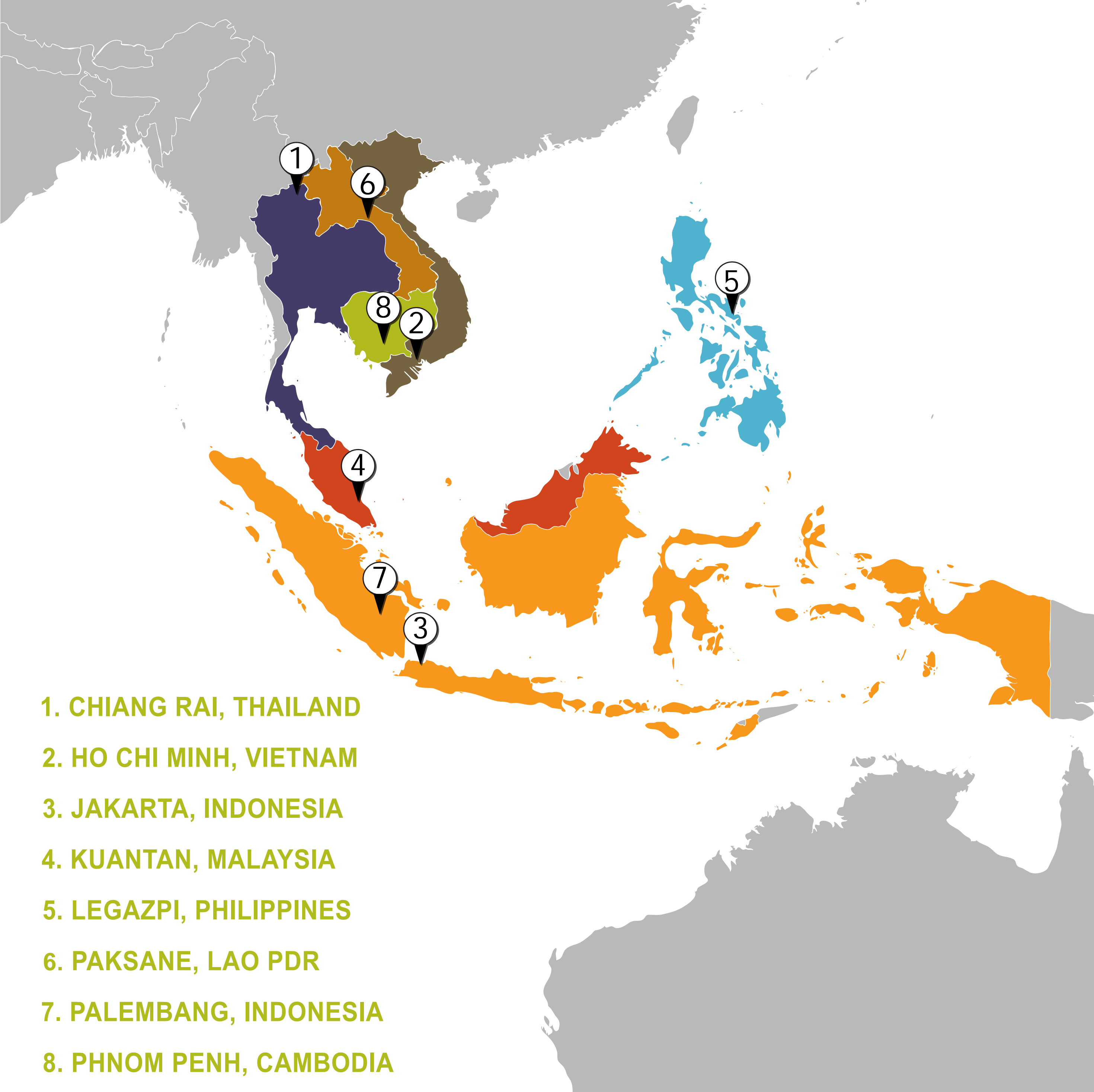 Who’s here?
What we heard from you…
Building Broad-Based Support
Restoring Urban Ecosystems
Re-thinking Urbanization
Aligning Financial Investments
Elevating Social Equity
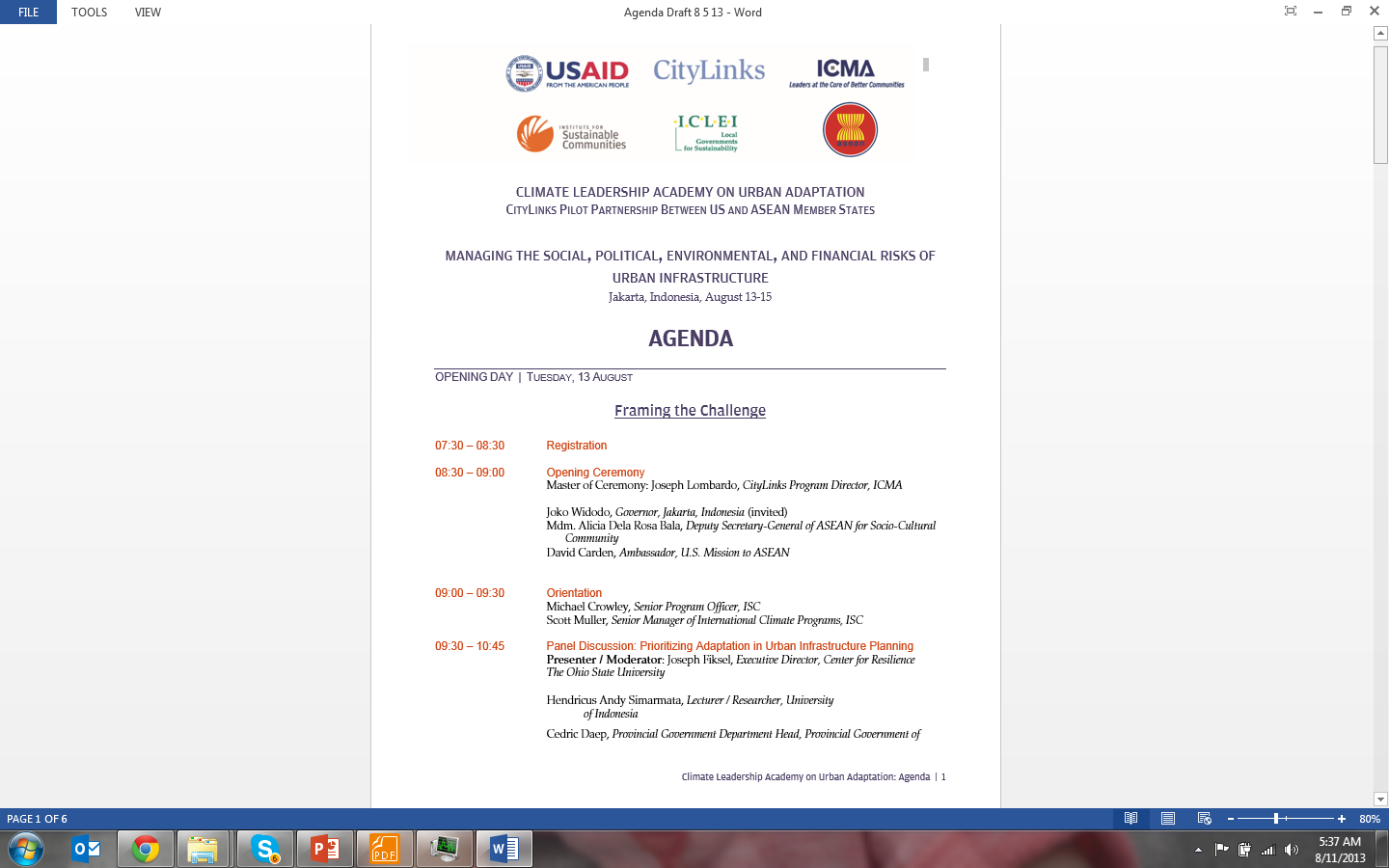